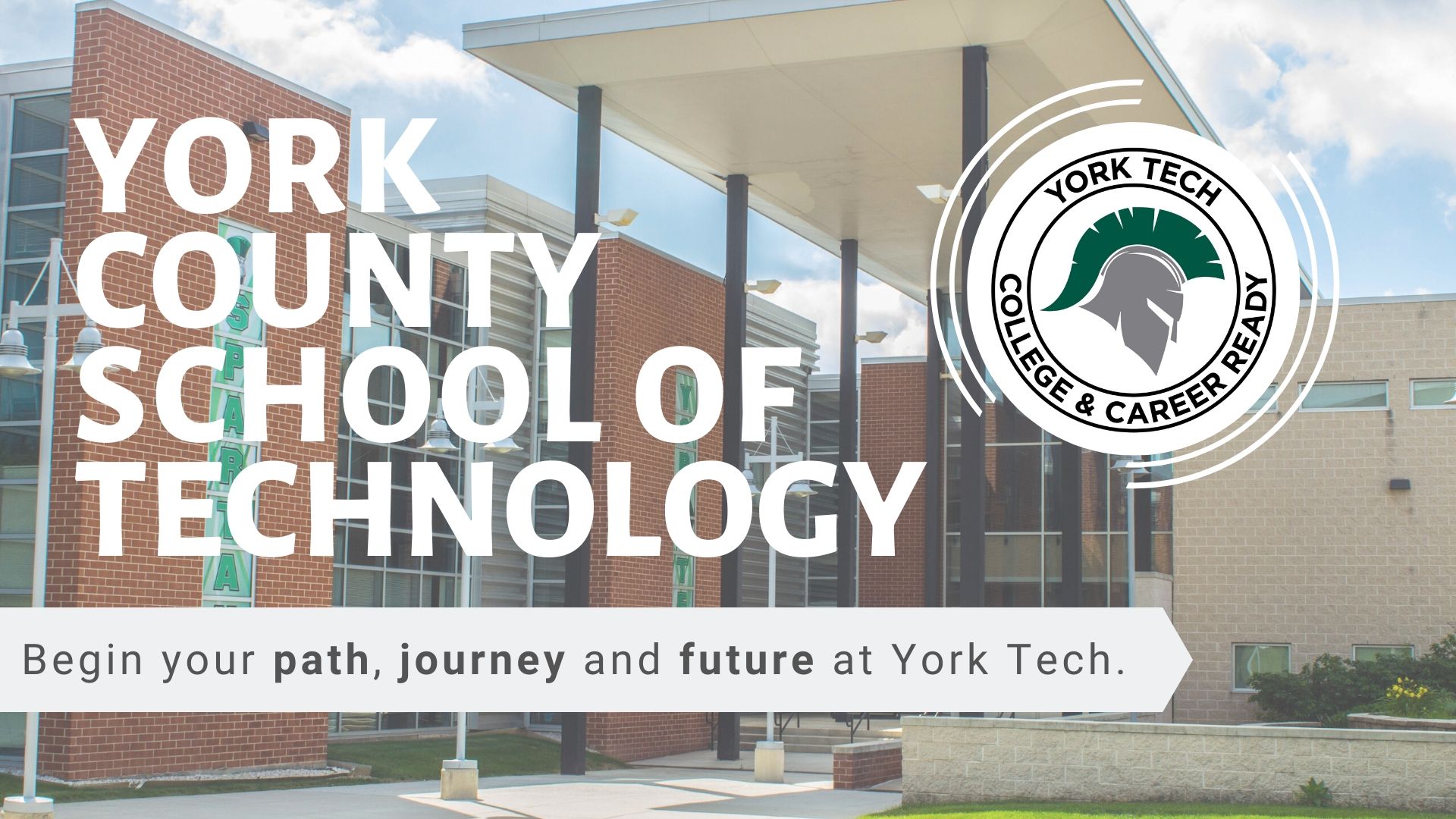 Postgraduate Survey 
Two-Years After Graduation
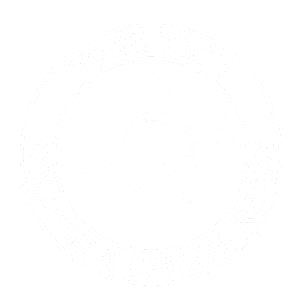 York Tech Strong. Spartan Proud.
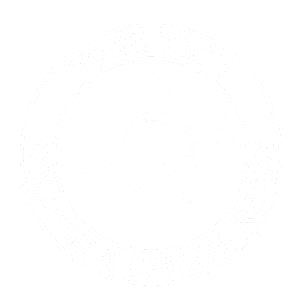 Five-Years After Graduation
York Tech Strong. Spartan Proud.
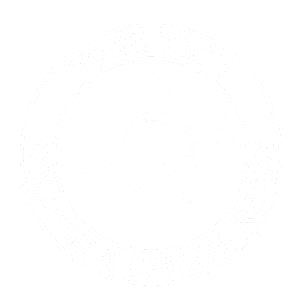 YCST Big Four Question
Do York Tech students deserve curriculum, instructional delivery, assessment practices, and feedback designed for and relevant to their abilities, interests, and future careers?
York Tech Strong. Spartan Proud.
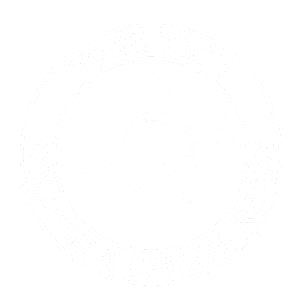 What about non-CTE schools?
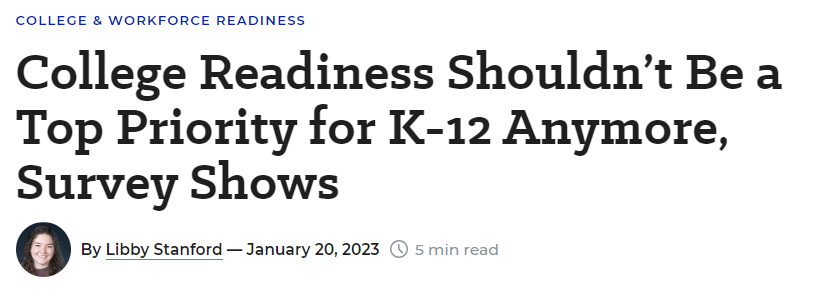 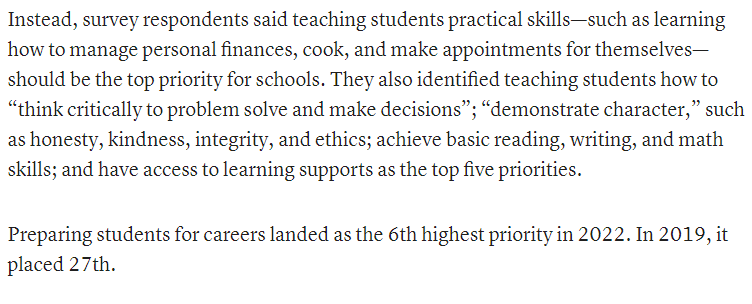 York Tech Strong. Spartan Proud.
World Economic Forum’s Future of Jobs Report
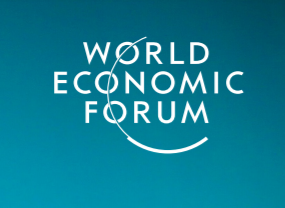 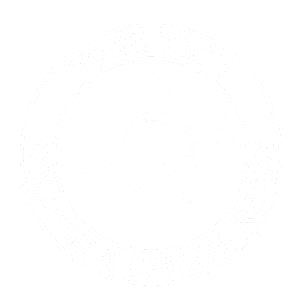 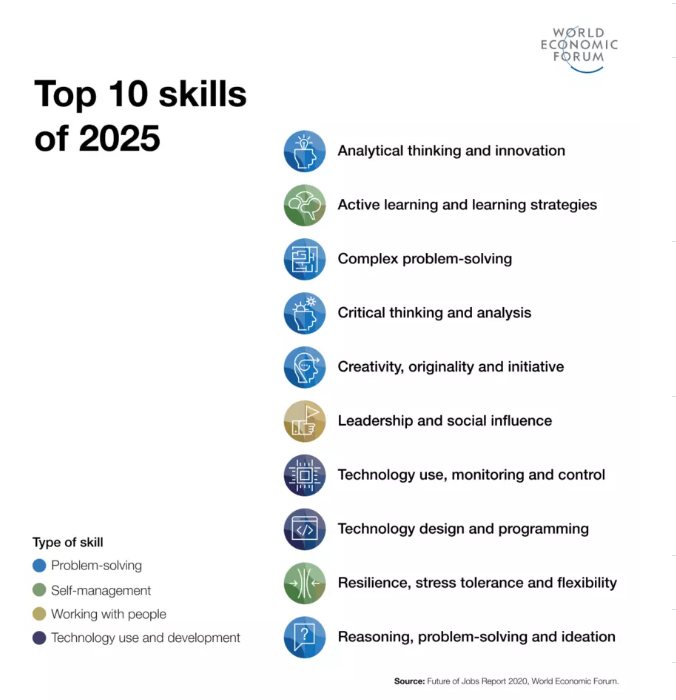 York Tech Strong. Spartan Proud.
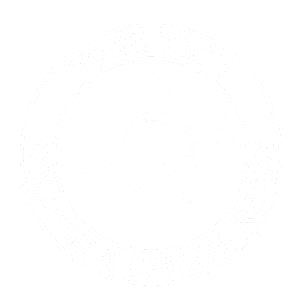 Sample Technical Task List
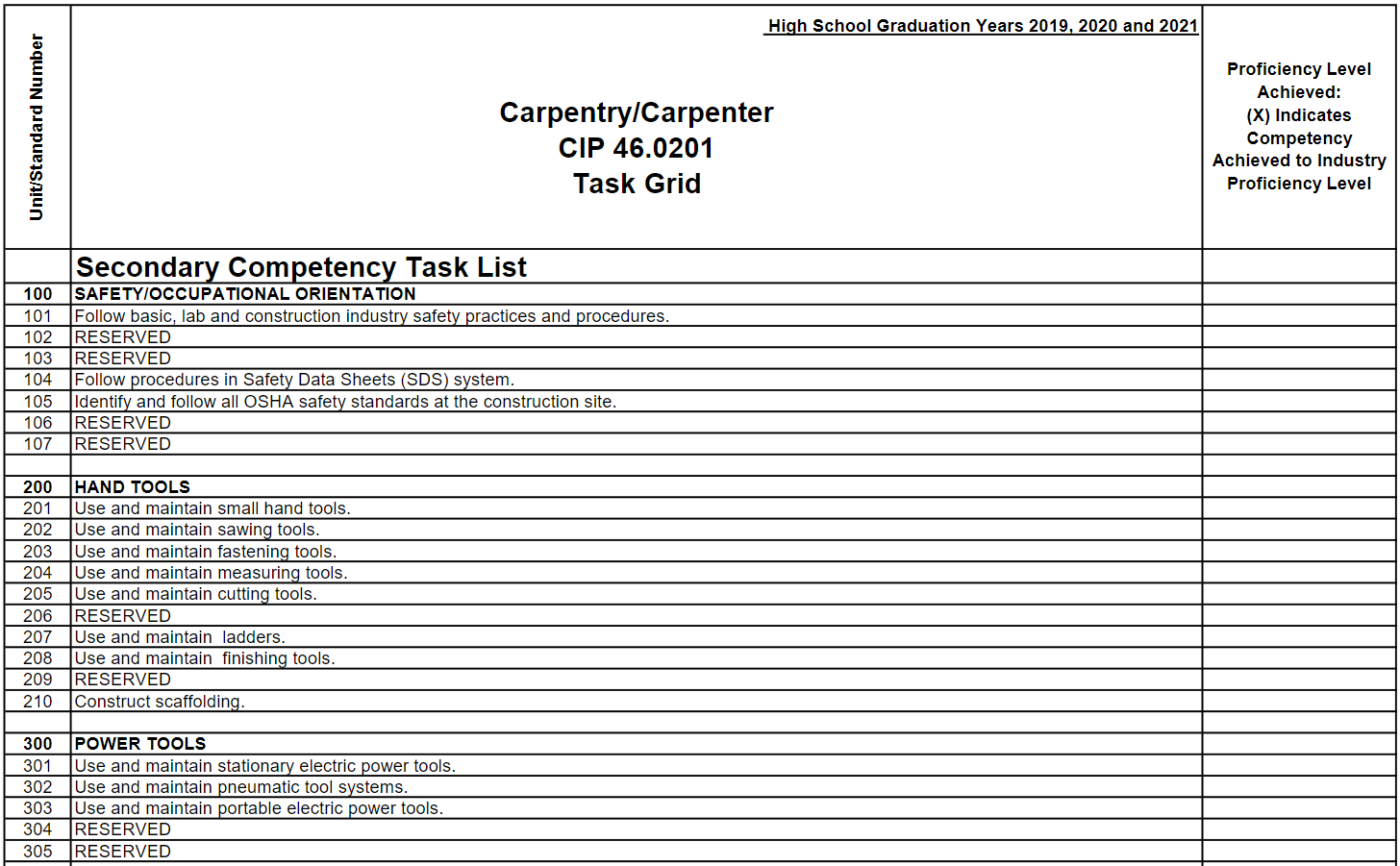 York Tech Strong. Spartan Proud.
7
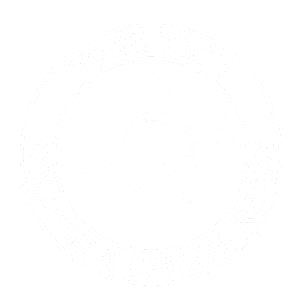 Sample Academic Task List: English
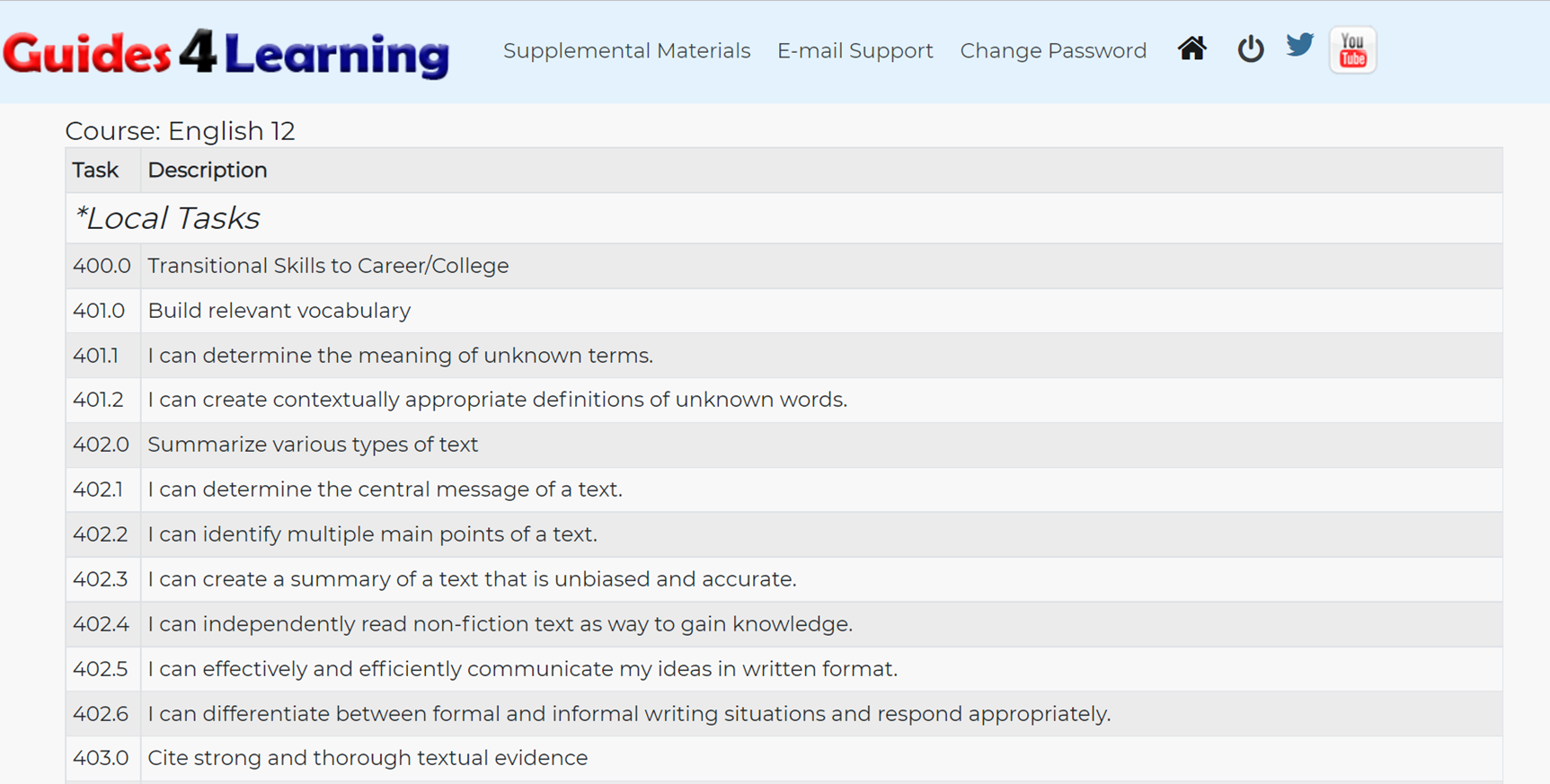 York Tech Strong. Spartan Proud.
8
T.A.N.A.T. Lesson Plan
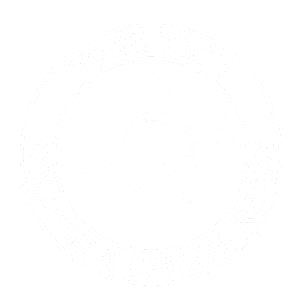 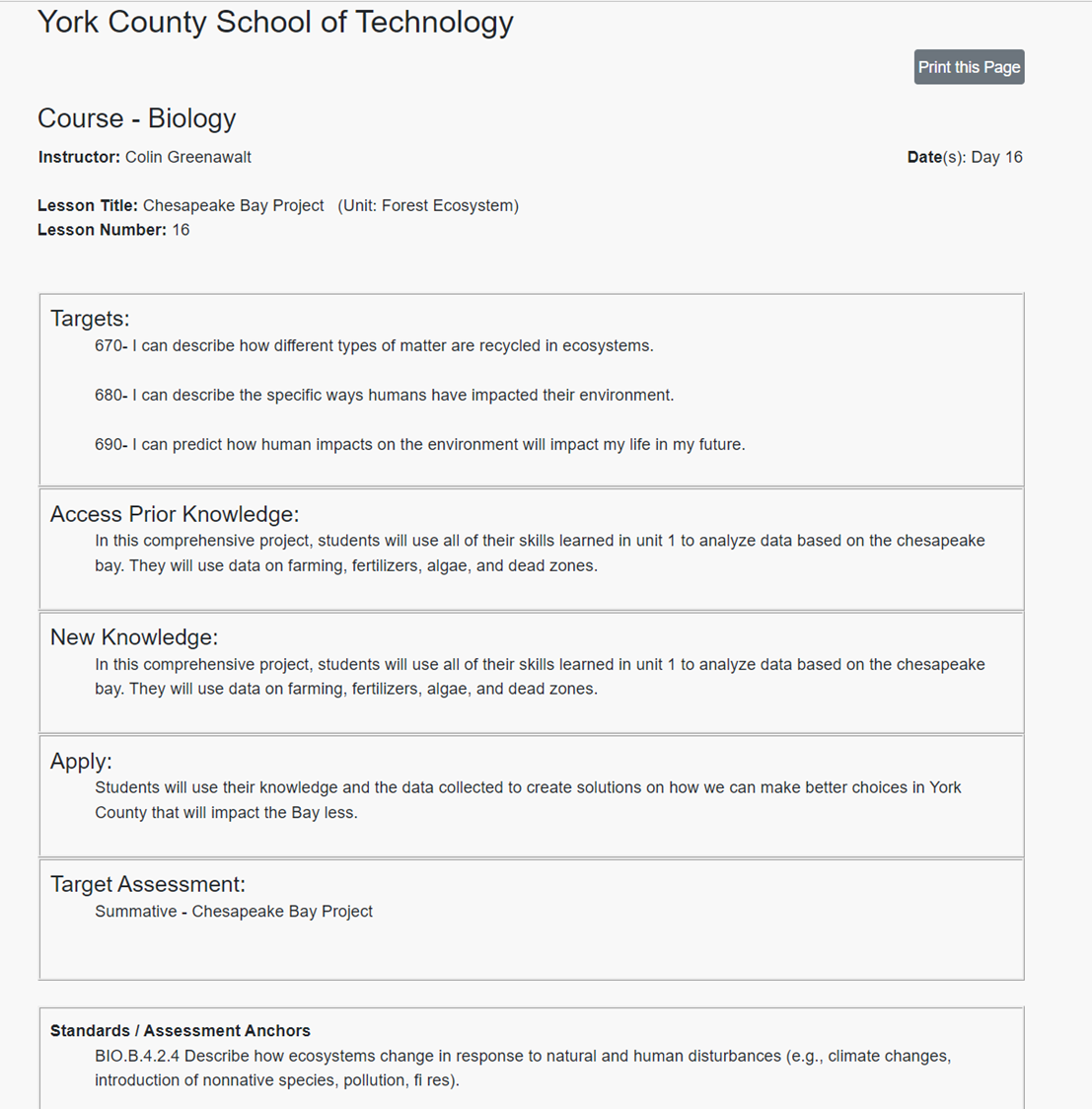 Target
Access Prior Knowledge
New Knowledge
Apply
Target Assessment
York Tech Strong. Spartan Proud.
9
World Economic Forum’s Future of Jobs Report
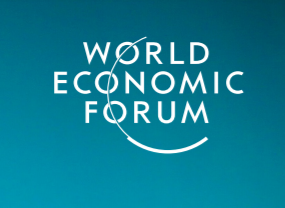 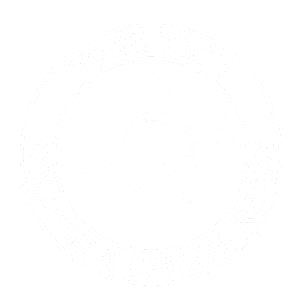 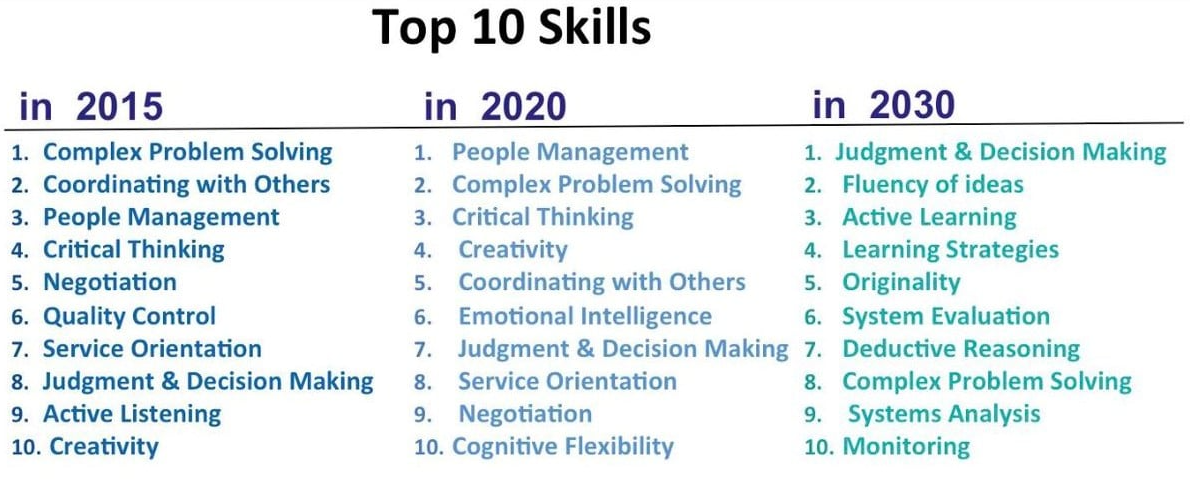 York Tech Strong. Spartan Proud.
World Economic Forum’s Future of Jobs Report
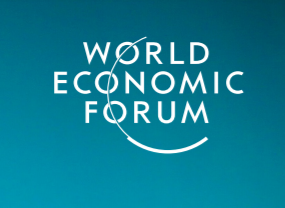 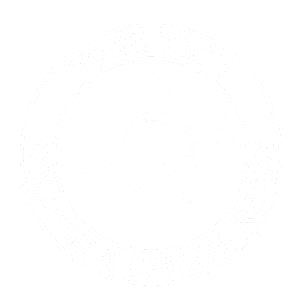 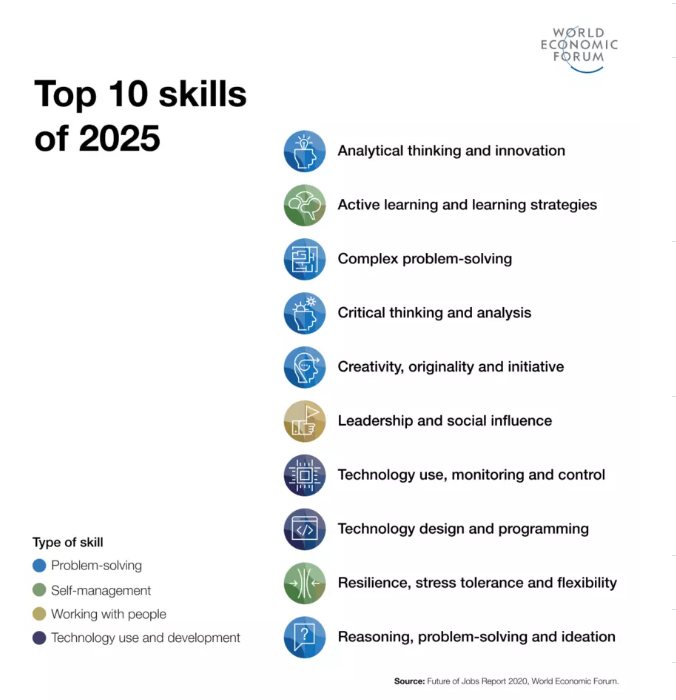 York Tech Strong. Spartan Proud.